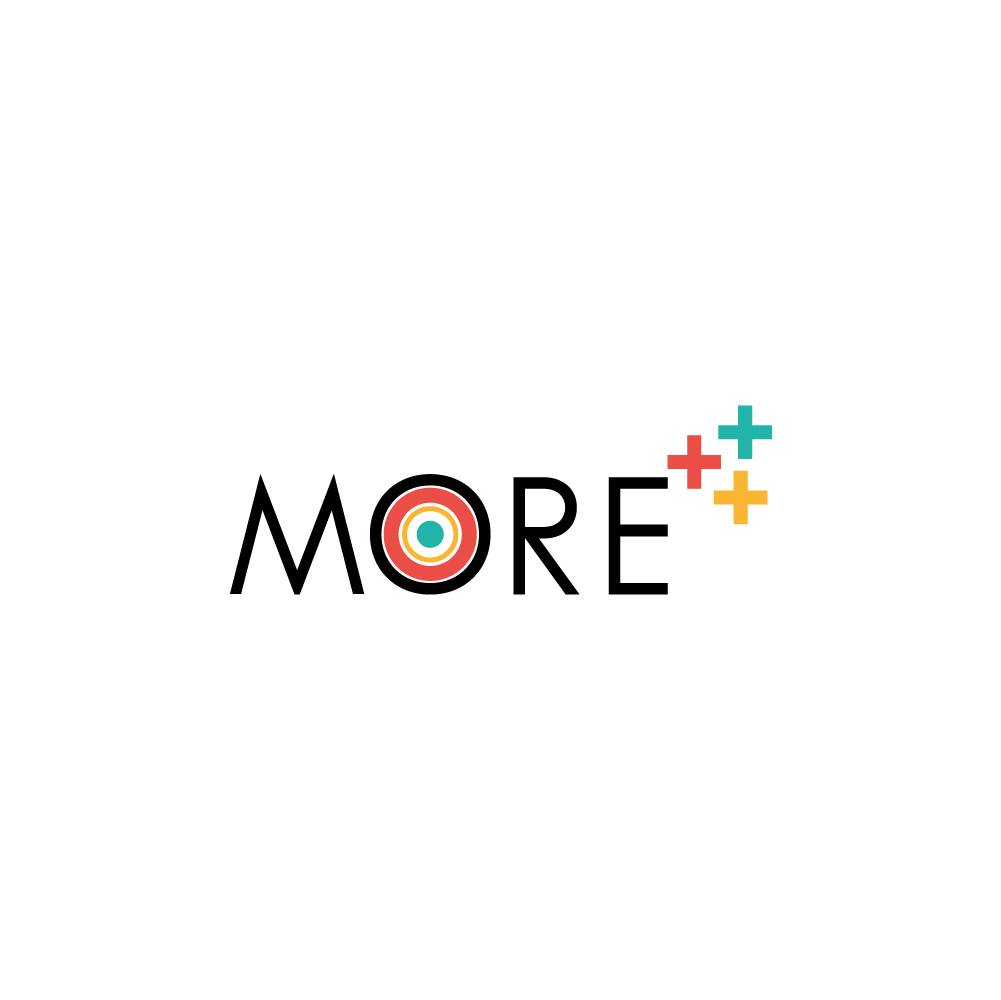 A user introduction to the GreenComp Framework
Developed By IHF & CIRCLE
Objectives and Goals:
At the end of this module you will be able to:
Objective 1:	Understand the background and ratio of the GreenComp Framework
Objective 2:	Get familiar with the concept of Sustainability Competences
Objective 3:	Acquire the fundamentals of Sustainability Competences
+++
Sustainability Competences
GreenComp
What are sustainability Competences
Teaching and learning sustainability competences
++
+
GreenComp: what is it
GreenComp: aim
GreenComp: methodology
+

+
+++
Unit 1: GreenComp Framework
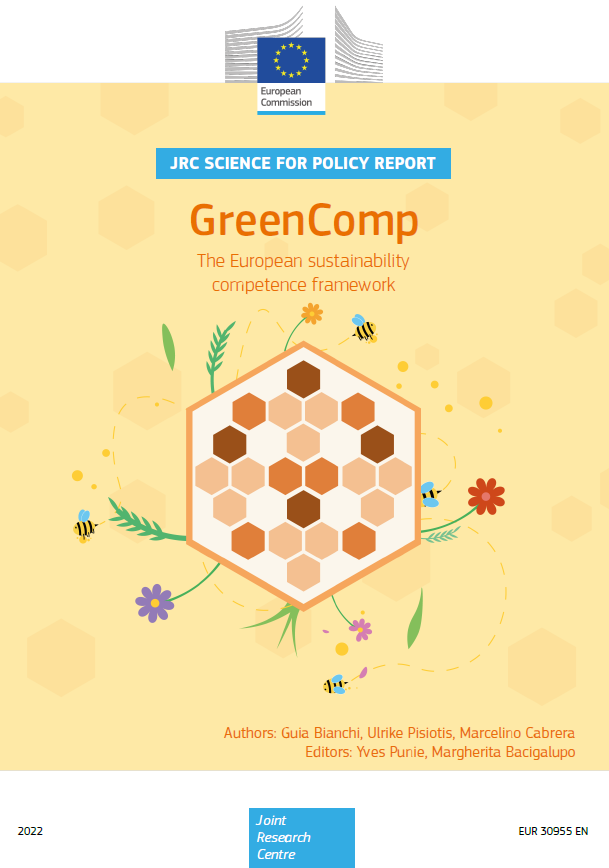 The European sustainability competence framework
Integrating sustainability into our educational and training institutions is essential to safeguarding both the environment and public health. 

Developing competences and acquiring the information, skills, and attitudes necessary to genuinely cherish our planet and implement protective measures are made possible through education and training. 

This will facilitate the shift to an equitable, environmentally friendly economy and society.

The European Commission has set learning for environmental sustainability as one of its top goals for the forthcoming years in addition to other objectives.

To know more about it: GreenComp: the European sustainability competence framework
Unit 1: GreenComp Framework
The policy context of the Sustainability competence framework
As stated in the European Green Deal, the Commission has created this European Sustainability Competence Framework, GreenComp, in response to prior successful initiatives to promote competence-based education for lifelong learning. 

Member States from the EU have already started integrating sustainability ideas into academic and professional courses. 

GreenComp may assist all educators and students in Member States in integrating environmental sustainability concepts into all educational systems and curricula by building on this effort.
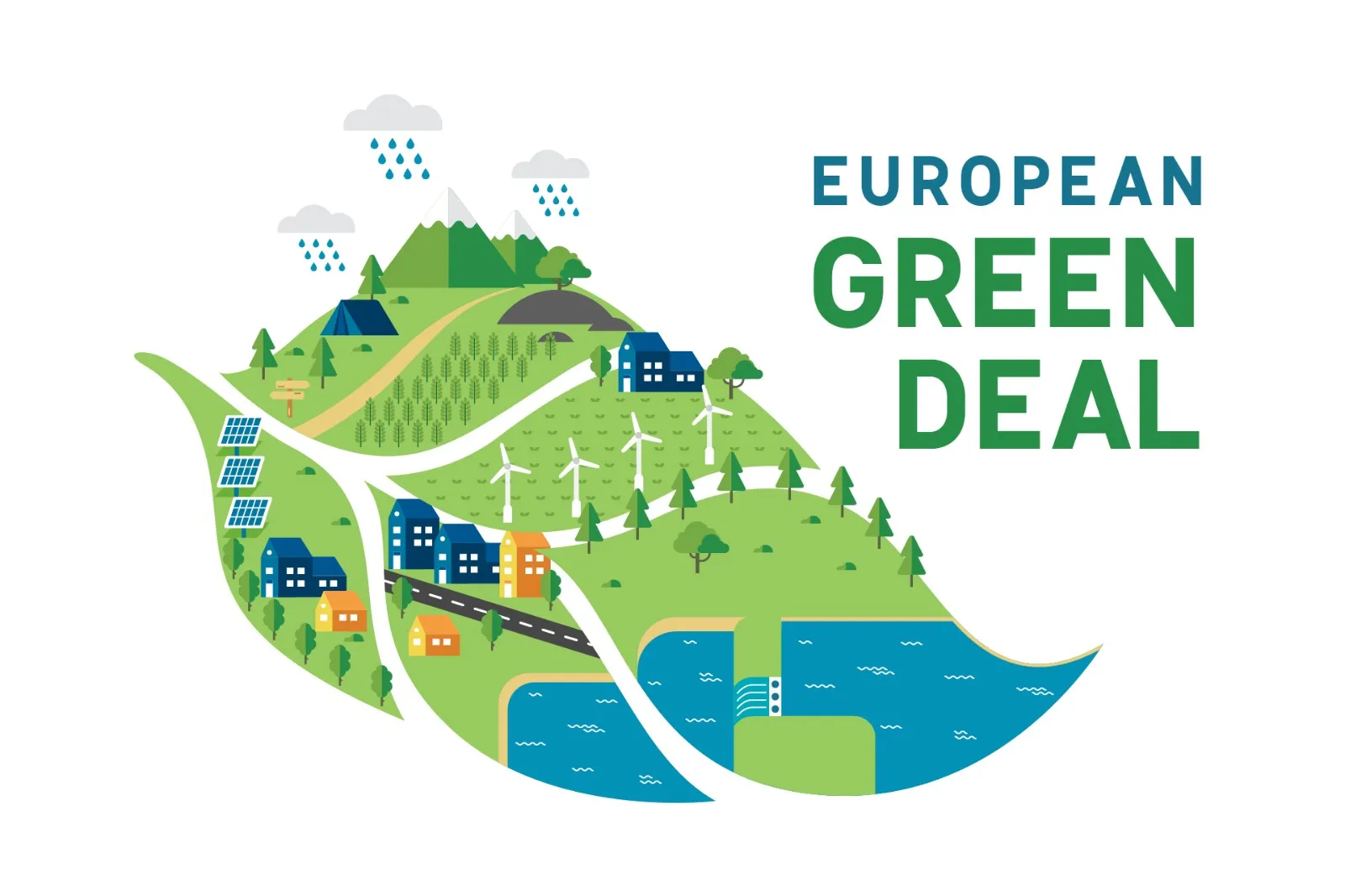 Unit 1: GreenComp Framework
Section 1.1: GreenComp – What is it
In order to support students in acquiring information, skills, and attitudes that encourage ways to think, plan, and act with empathy, responsibility, and care for our planet and for public health, GreenComp specifies a set of sustainable competencies to feed into educational programs.

GreenComp consists of four interconnected Training Areas:

Acting for sustainability

Envisioning sustainable futures

Embracing complexity in sustainability

Embodying sustainability principles

…for each of which we have a set of three interrelated competences*.


*competences in the sense of combination of: knowledge (what you know), skills (what you can do), attitudes (how you do it)
Training Area no.1
Embodying Sustainability Values
Training Area no.2
Embracing Complexity in Sustainability
Training Area no.3
Envisioning sustainable futures
Training Area no.4
Acting for Sustainability
Unit 1: GreenComp Framework
Section 1.2: GreenComp – Aim
The GreenComp Framework provides for:
 
A model of sustainability competency areas and competencies

A single resource that all individuals engaged in environmental sustainability education and training may use, share, and refer to

A preliminary list of competence elements, including knowledge, skills, and attitudes, as illustrations of how to apply the competences

A standard reference point for discussion, practice sharing, and peer learning among educators engaged in lifelong learning across the EU

A contribution to make the competences portable and promote mobility in the EU for full participation in European society.
Source: GreenComp
Unit 1: GreenComp Framework
Section 1.3: GreenComp – Methodology
The development of a consensus based on a mixed method research approach led to the creation of the European sustainability competency framework. 

Through this process, GreenComp was gradually and steadily improved, and as a result, the comprehensive framework presented in this module was born. 

A heterogeneous group of over 75 professionals and stakeholders were contacted throughout the process to get their input and gradually come to an agreement. 

Participants in the group comprised academics and researchers with expertise in lifelong learning and sustainable education, as well as NGOs, youth representatives, teachers, and policymakers from EU Member States.
Source: GreenComp
Unit 2: Sustainability Competences
Section 2.1: Seeking a definition for sustainability competences
GreenComp propose the following definition of sustainable competence: 
 
A sustainability competence empowers learners to embody sustainability values, and embrace complex systems, in order to take or request action that restores and maintains eco- system health and enhances justice, generating visions for sustainable futures. 

In order for learners to think, plan, and act sustainably and in harmony with the environment, this definition places a strong emphasis on the development of sustainability knowledge, skills, and attitudes as the ones that we disclosed in the four previous tables.
Source: GreenComp
Unit 2: Sustainability Competences
Section 2.2: Teaching and learning sustainability competences
Since its first formal proposal in the 1960s, transformational learning has frequently been connected with sustainability education and related ideas because it seeks to fundamentally alter our views, attitudes, and behaviour through reflection on what we know and do not know. 

It challenges us to think critically about how we perceive our surroundings and the part we play in them. 

In order to reflect and embrace sustainability in their daily roles as students, consumers, producers, professionals, activists, policymakers, neighbours, employees, teachers and trainers, organizations, communities, and society at large, sustainability education aims to equip learners with the necessary skills.
Source: GreenComp
Unit 2: Sustainability Competences
Section 2.2: Teaching and learning sustainability competences
The ultimate aim of and education to sustainability is to alter the person and the social institution through a holistic approach, it is thus seen in the same light as transformational learning. Both education and training are included in learning. It is what we define as follows:
 
Learning for environmental sustainability aims to nurture a sustainability mindset from childhood to adulthood with the understanding that humans are part of and depend on nature. Learners are equipped with knowledge, skills and attitudes that help them become agents of change and contribute individually and collectively to shaping futures within planetary boundaries.
Source: GreenComp
Summing up
+++
GreenComp
GreenComp specifies a set of sustainable competencies to feed into educational programs.
+++
GreenComp Aims
Integrating sustainability into our educational and training institutions in order to safeguard the environment and public health.
+++
Sustainability Competences
A sustainability competence empowers learners to embody sustainability values.
Learning & Teaching 
Sustainability Competences
+++
Learning for environmental sustainability 
aims to nurture a sustainability mindset with the understanding that humans are part of and depend on nature.
Self-assessment test:
GreenComp was required by the Green Deal
Learning sustainability competences is connected to:
True
False
Transformational learning
Co-creation learning
Dual learning
How many competences has the framework?
How many areas does the framework have?
10
11
12
3
4
5
Which SDG is crucial for sustainable development?
SDG 3
SDG 4
SDG 5
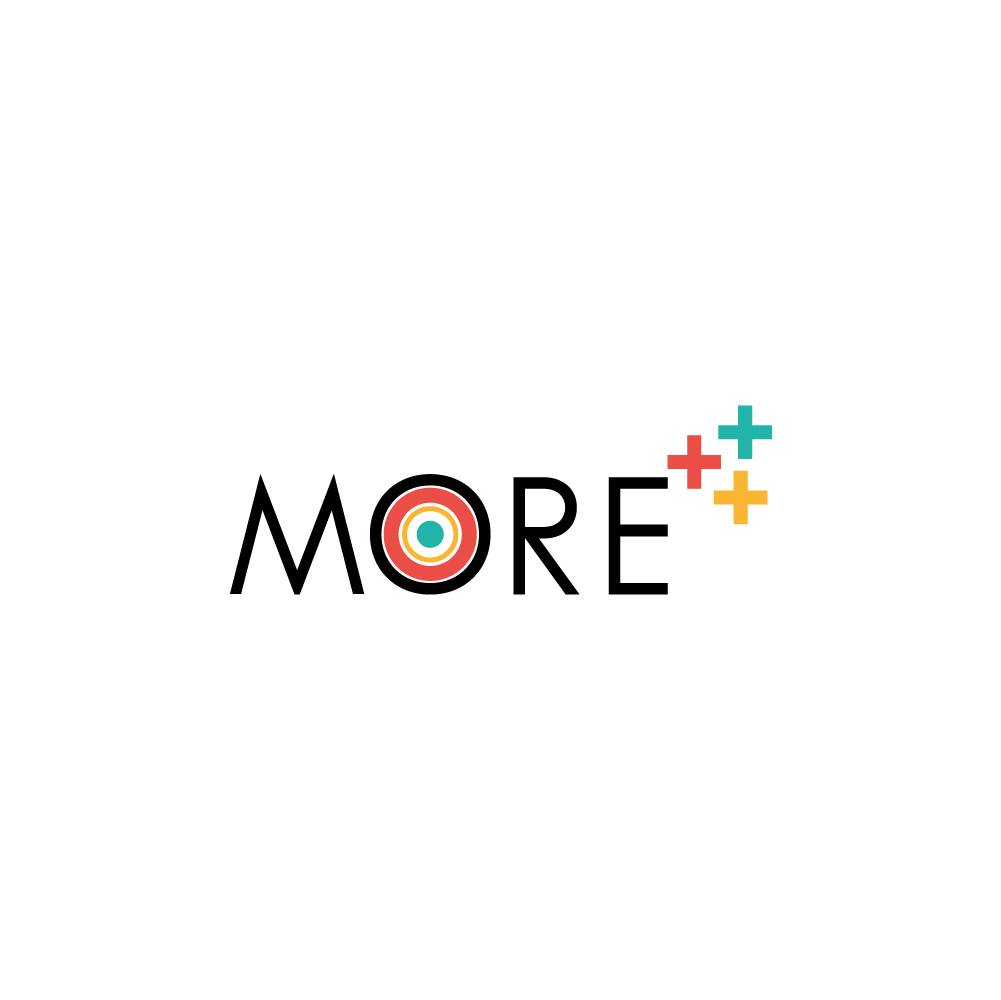 THANK YOU
moreproject.eu